Cross-protection
No
Cross-protection
FcgR-mediated effector function
(ADCC/ADCP)
CD4+ T cell
Virus-infected cell
Virus-infected cell
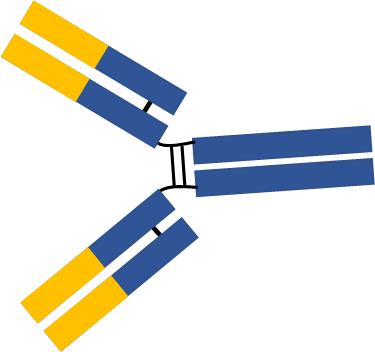 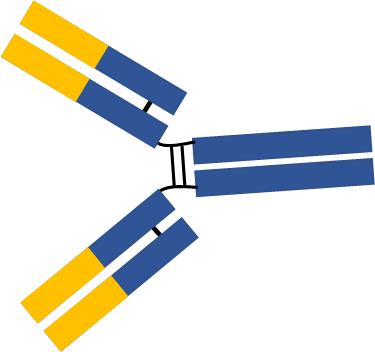 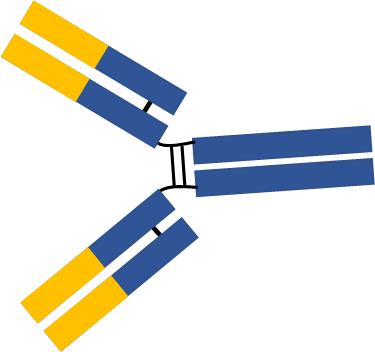 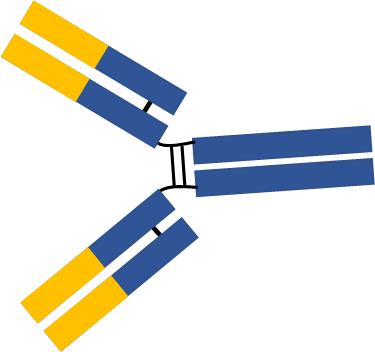 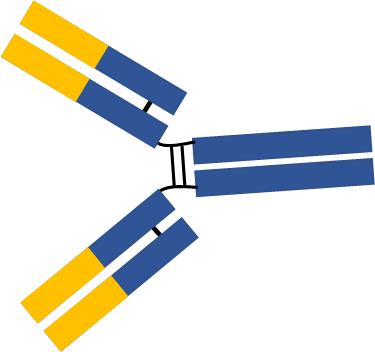 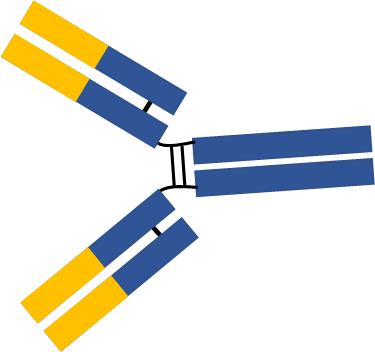 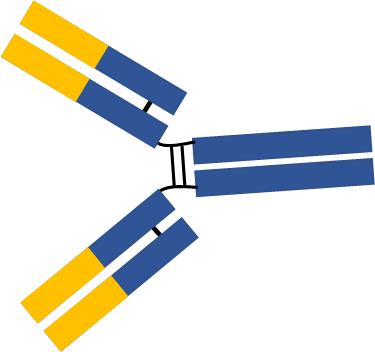 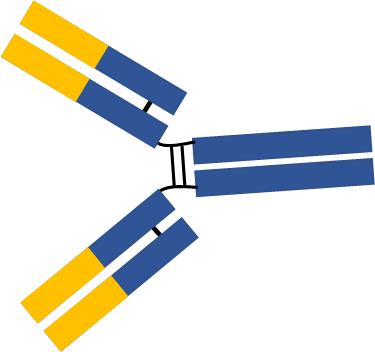 Decrease of FcgRIIb expression
by IFN-g
Activating 
signal
ACTIVATE
INACTIVATE
Inhibitory 
signal
Alveolar macrophage
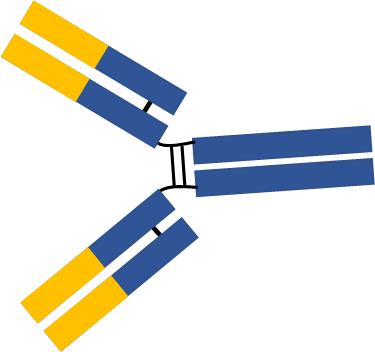 Activating FcgR
Inhibitory FcgRIIb
IFN-g
IgG2
IgG1